Corozaim, 3 Km a nord di Cafarnao, rovine della sinagoga.
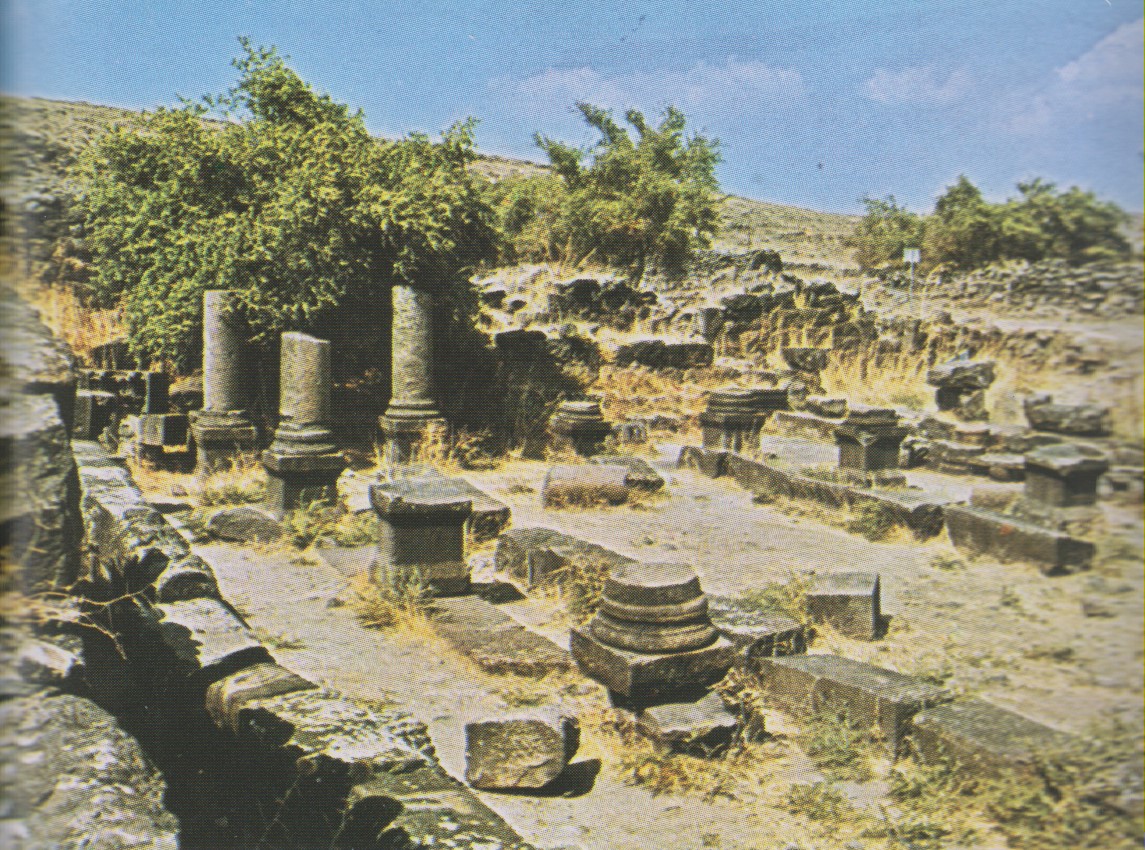 Resti della sinagoga di Corozain
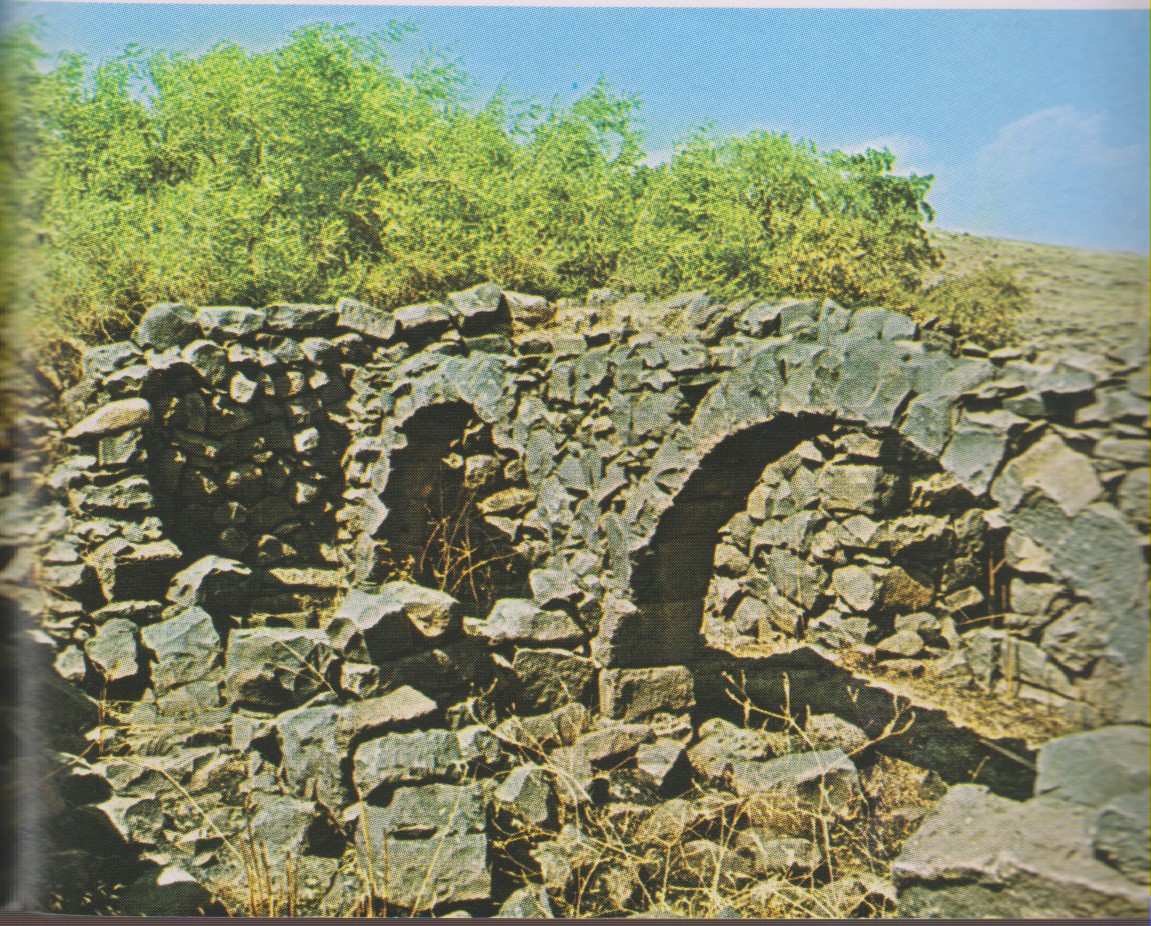 Corozain, resti di case, in basalto nero
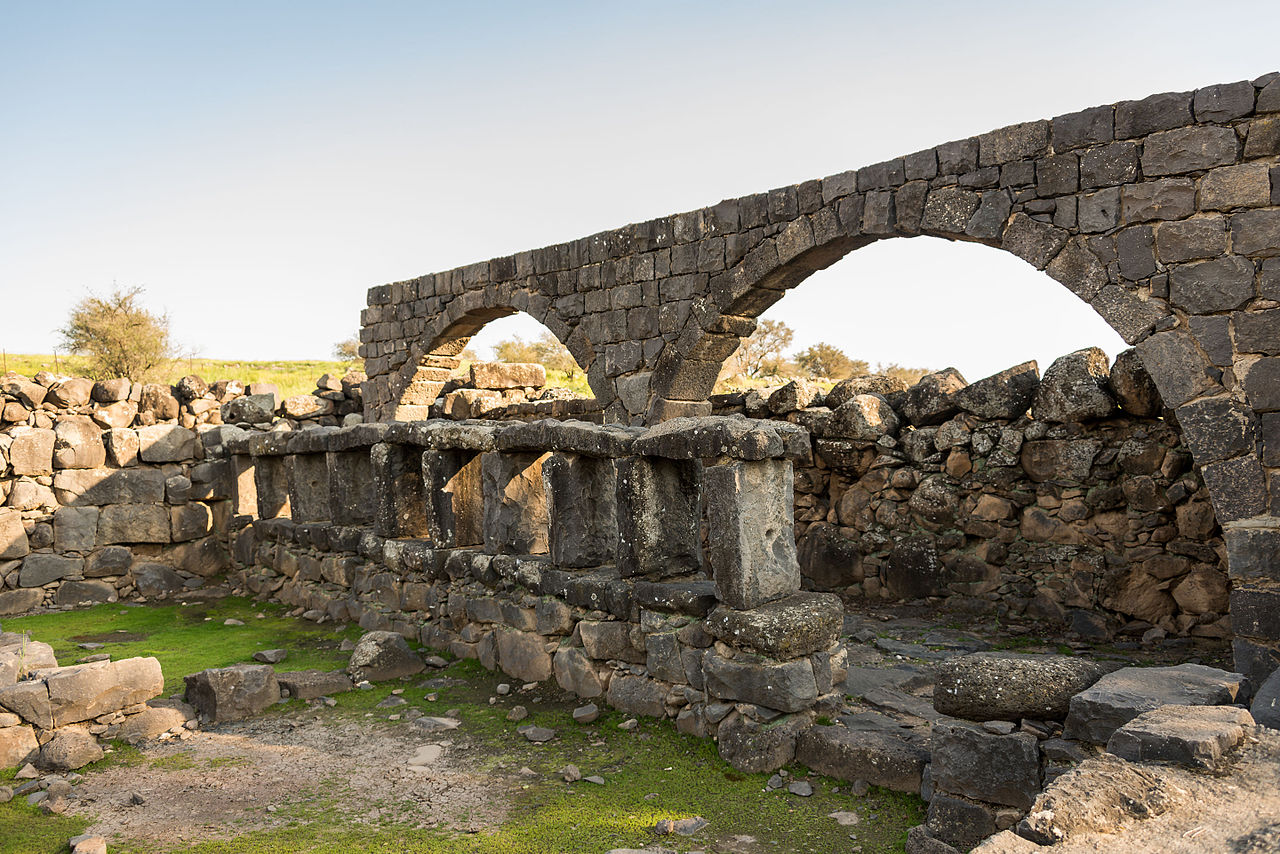 Corazim in Glilea, sinagoga in basalto nero